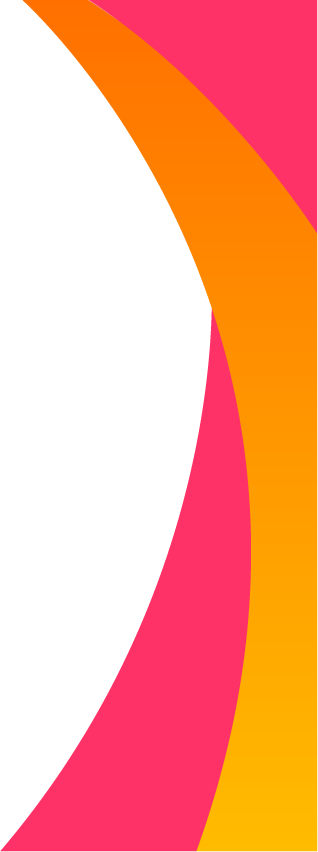 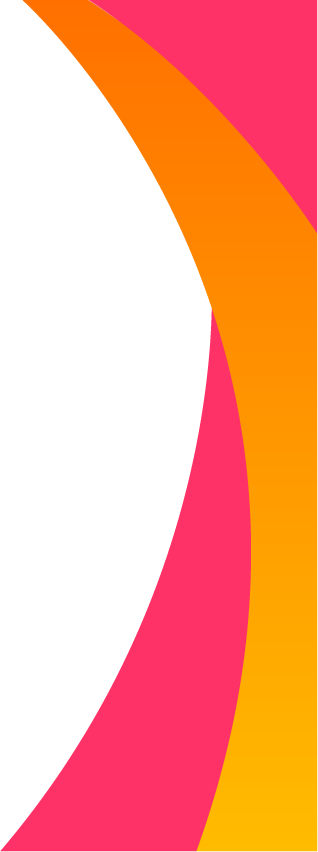 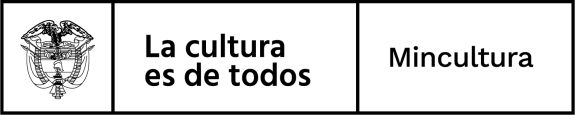 Gestión del tiempo
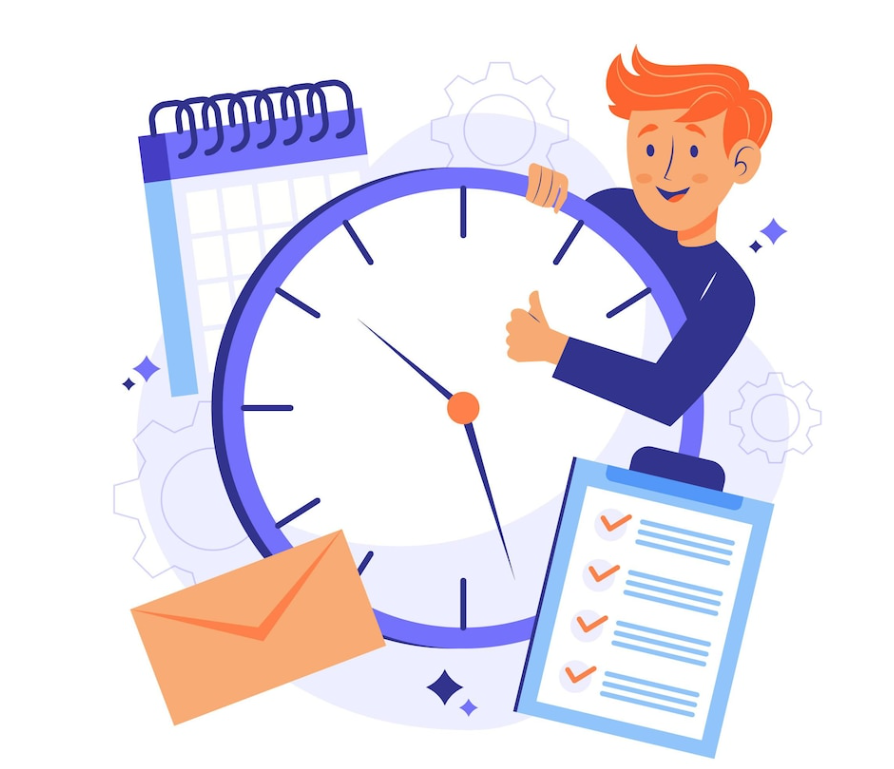 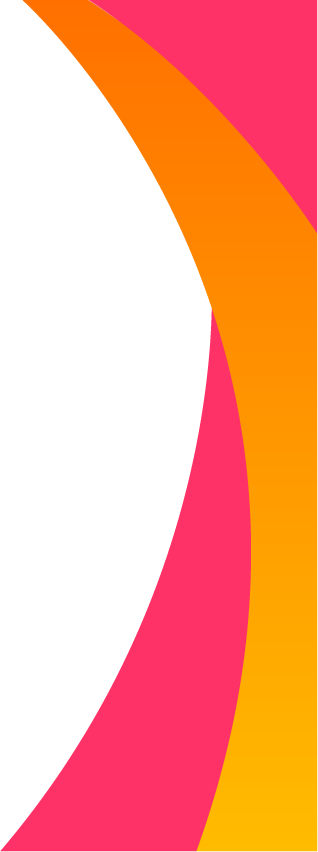 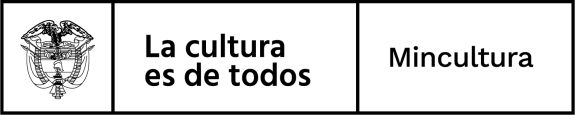 ¿Que es la gestión del tiempo?
Es la forma de tener control sobre el límite de tiempo para aumentar la eficiencia, la efectividad y la productividad. 

Si se gestiona de forma adecuada, se alcanzará el éxito profesional y se dispondrá de tiempo para la familia y los amigos.
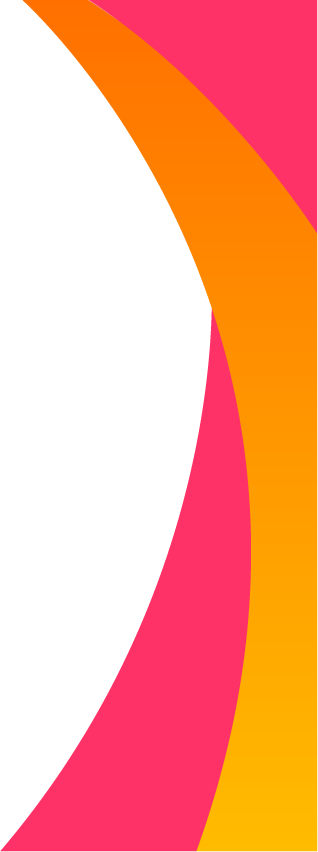 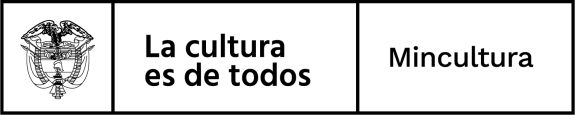 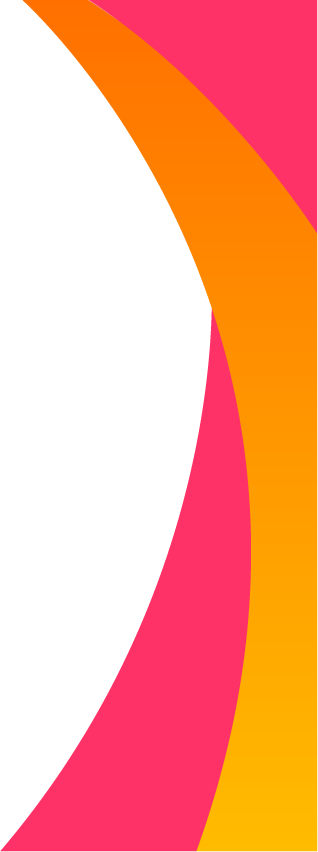 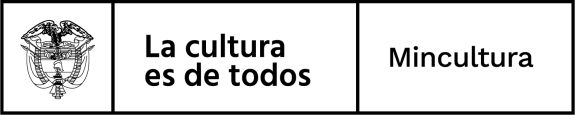 Motivos de una mala gestión del tiempo
1. Falta de objetivos
2. Mal uso de herramientas
3. Incapacidad para priorizar tareas y labores
4. Escasa planificación de tareas
5. Comunicación ineficaz
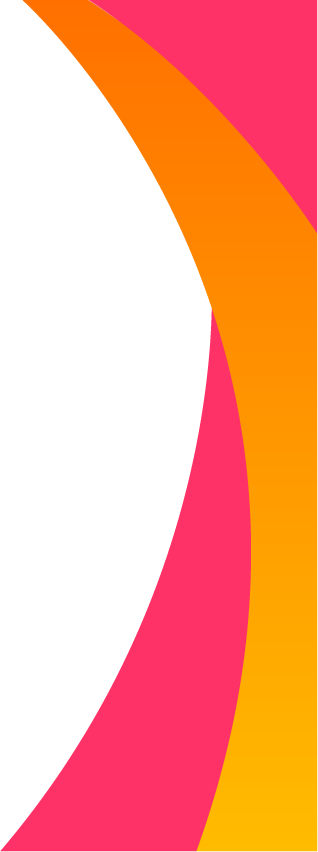 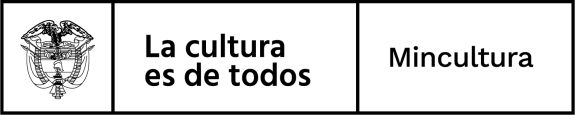 Consecuencias de la mala gestión del tiempo
Proyectos inacabados.
Productividad deteriorada.
Incumplimiento de los plazos.
Insatisfacción e incluso pérdida de clientes.
Reuniones fallidas.
Conflictos con otros miembros del equipo.
Extensión de la hora de trabajo
Desmotivación
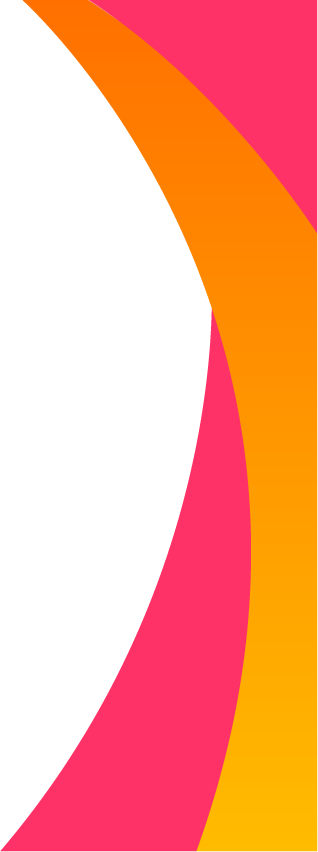 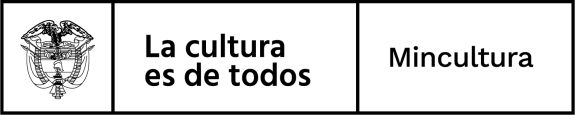 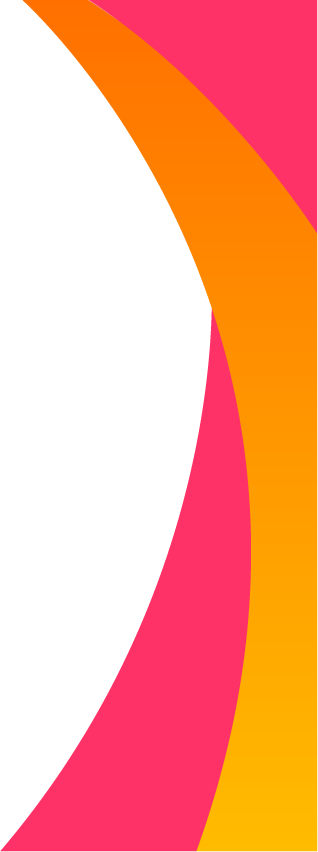 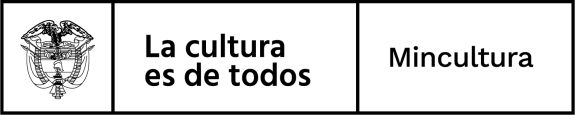 Tips para mejorar tu gestión del tiempo
1. Tener claros los objetivos
2. Definir urgencia e importancia de las tareas
3. Tener en cuenta las fechas límite
4. Asignar tiempo a cada tarea
5. Asignar tiempo a organizar  tareas y funciones 
6. Planificar reuniones con tiempo
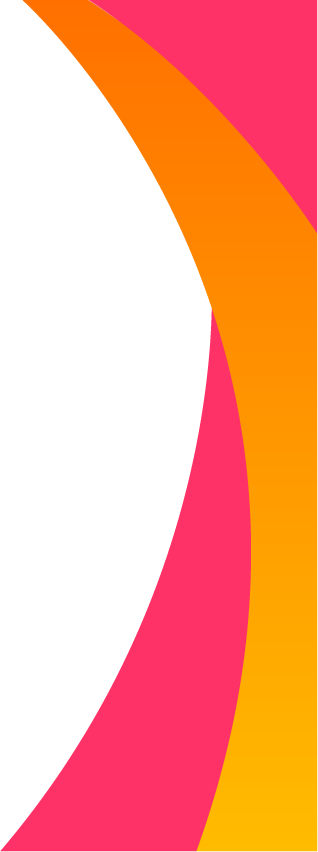 Tips para mejorar tu gestión del tiempo
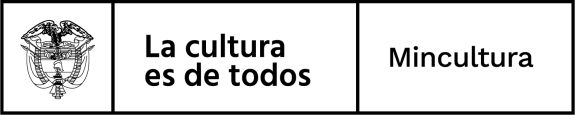 7. Organiza tu tiempo con tu familia
8. Destina un solo día para labores domesticas
9. Define el tiempo para tus hijos, no es negociable
10. Dedica un tiempo a la semana para ti y tu pareja.
11. Define un tiempo solo para ti
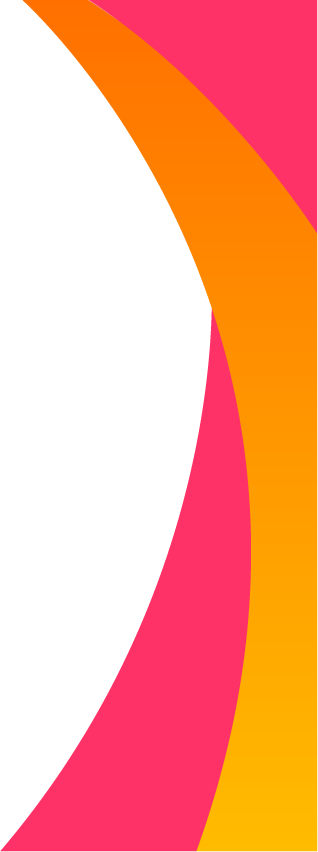 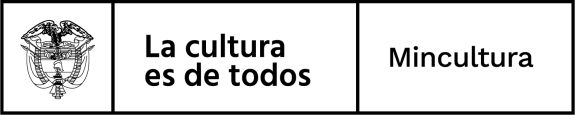 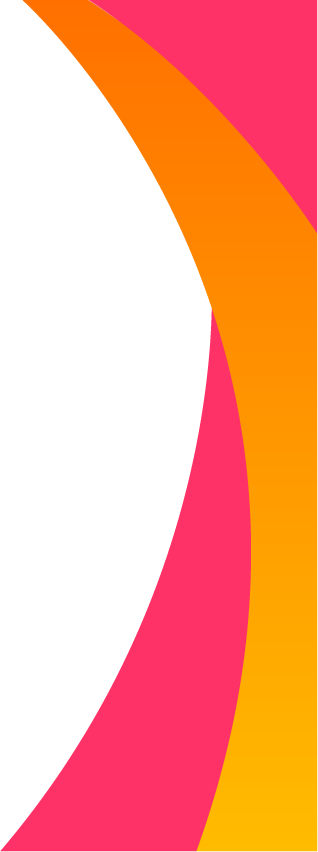 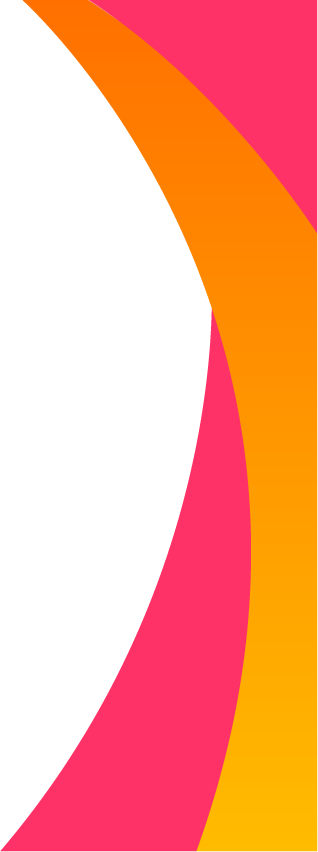 Conclusión
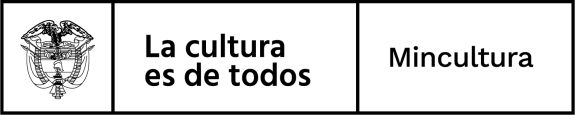 Planifica horarios y cúmplelos. 
Cuando estés en familia busca la calidad por sobre la cantidad.  
Nunca lleves el trabajo a la mesa familiar.  
Apóyate y delega.
Piensa en ti, consiéntete
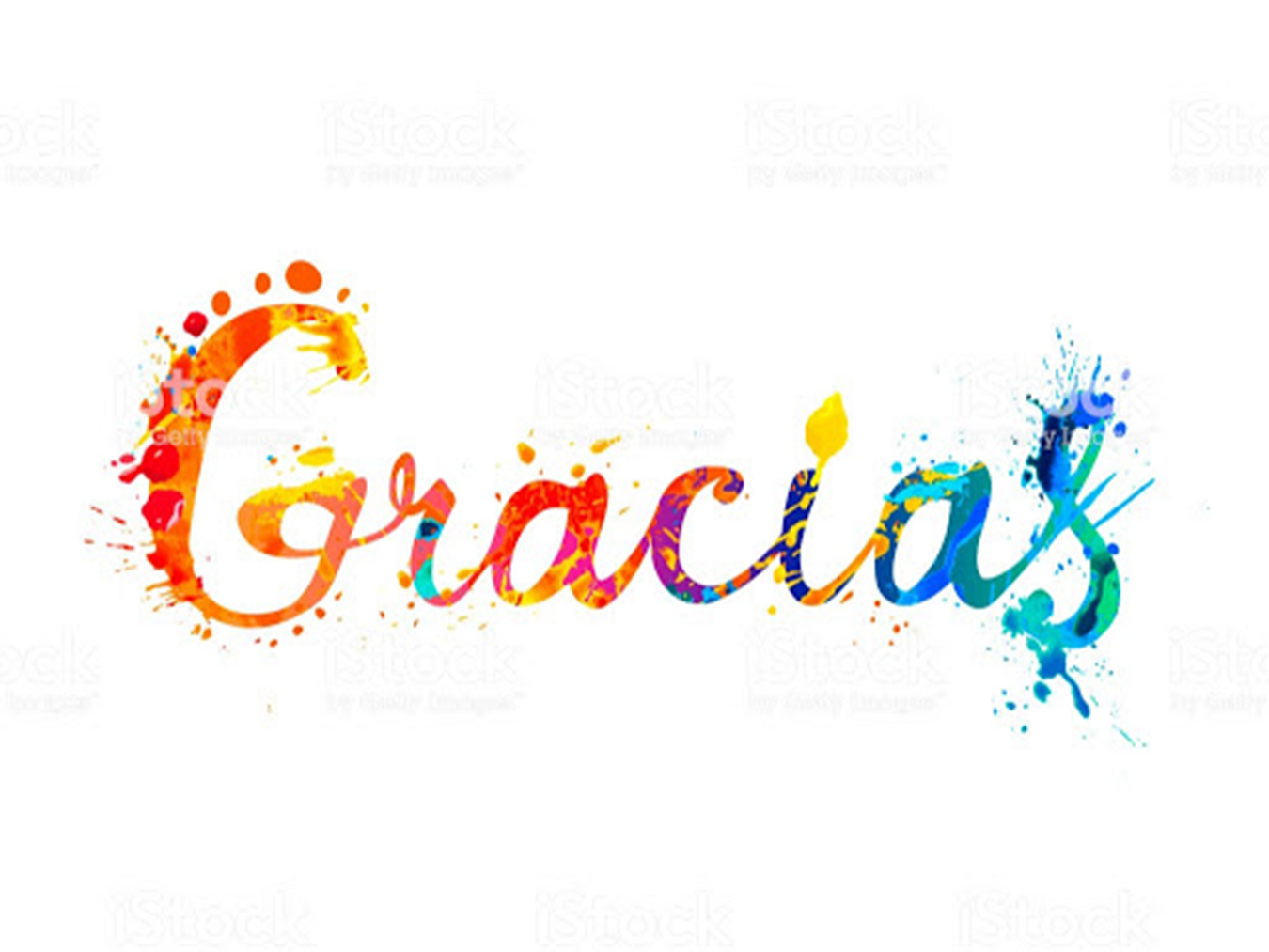